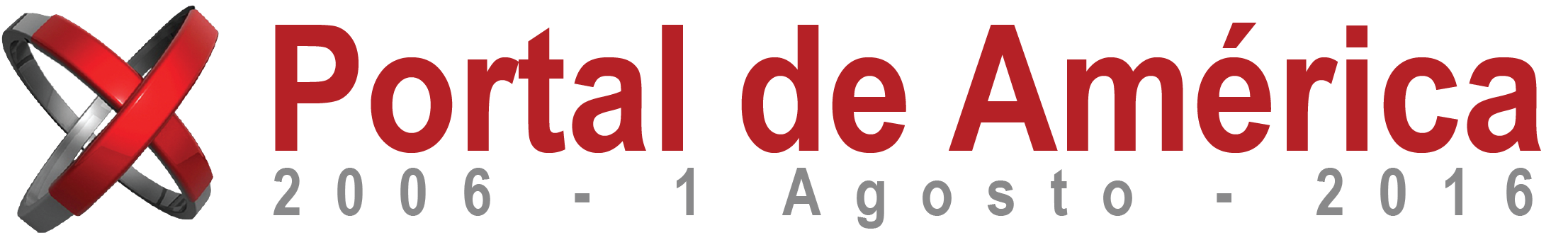 Democracias revaluadas, exportaciones devaluadas y plata dulce en jaque…
Montevideo
1 de Agosto de 2016
La Década de América Latina
BR
Se batieron records de 
 Exportaciones
 Inversión Extranjera
 Consumo

Pero se habla sólo de inversores y muy poco del mercado real
PE
BO
PY
CH
AR
UY
miguel.pato.reg@gmail.com
Vamos a ver:
El negocio del turismo y la hospitalidad en contexto
BR
PE
BO
Análisis de los recursos y del camino andado
PY
CH
AR
UY
Propuestas para las ciudades del Río de la Plata
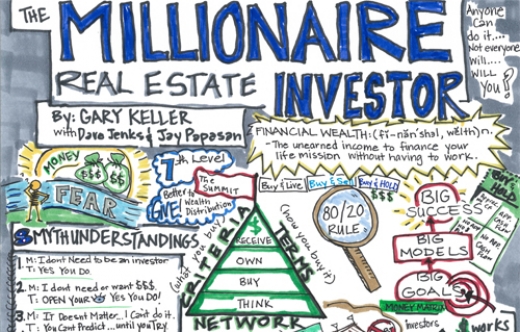 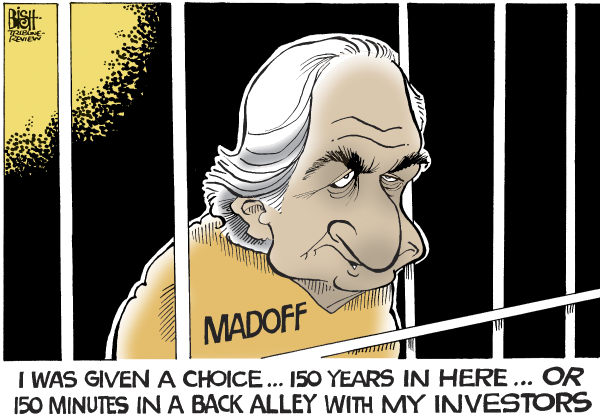 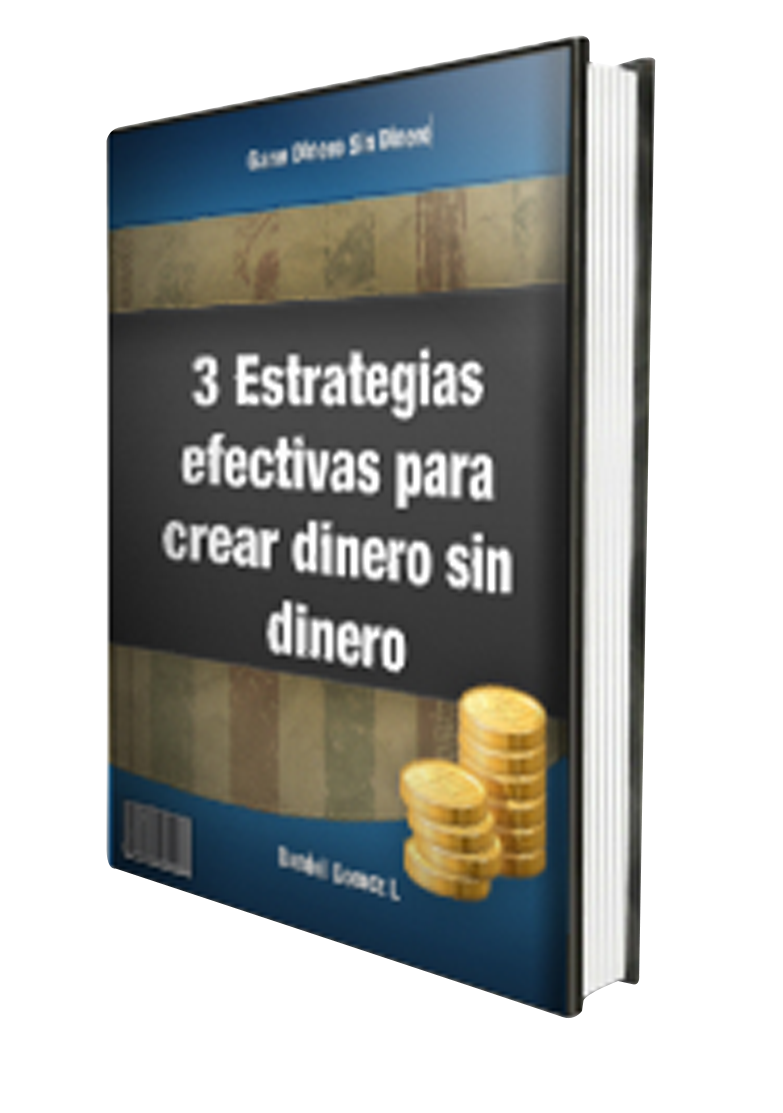 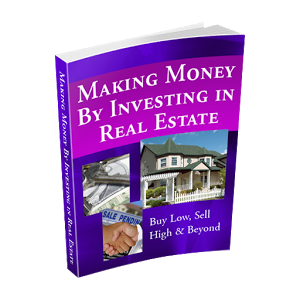 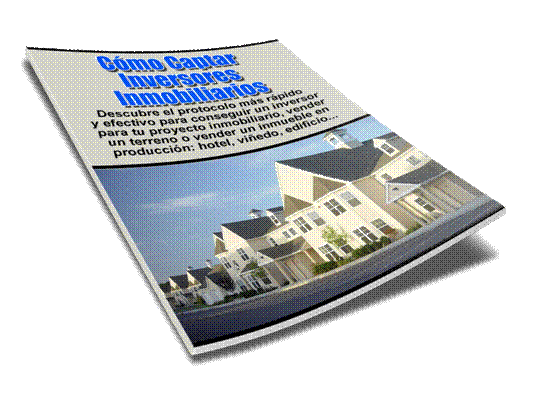 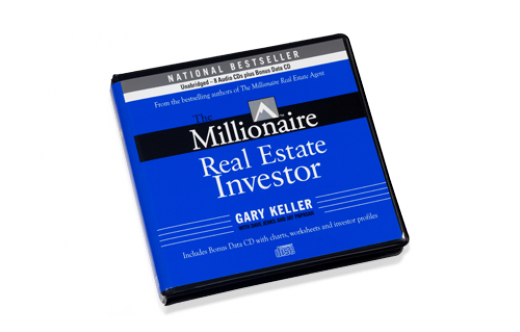 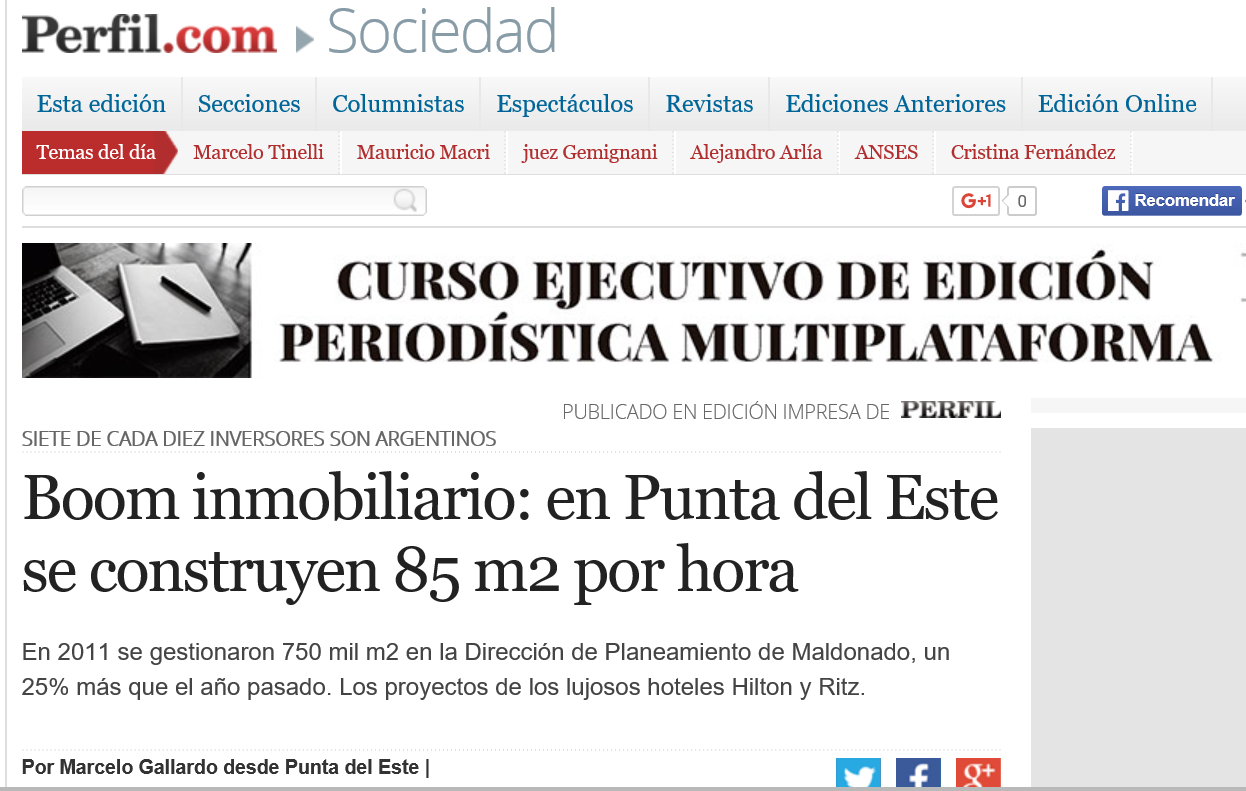 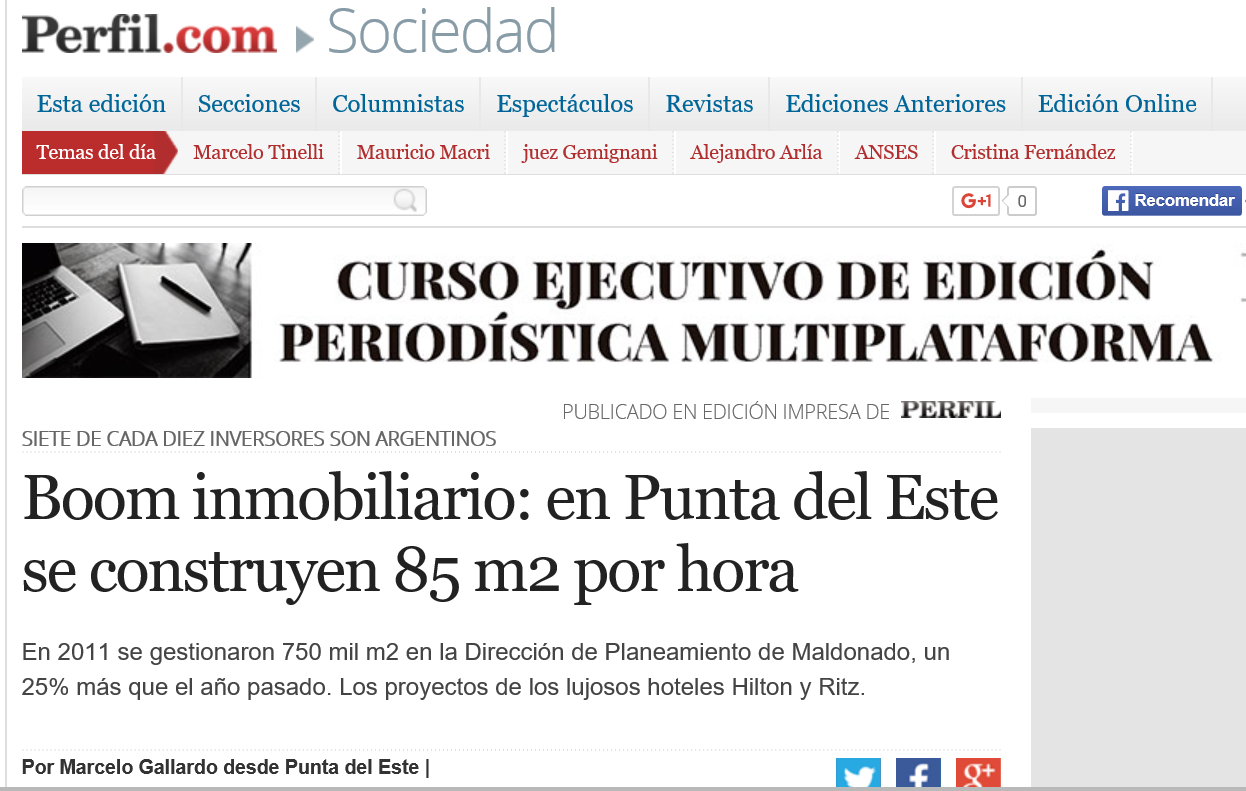 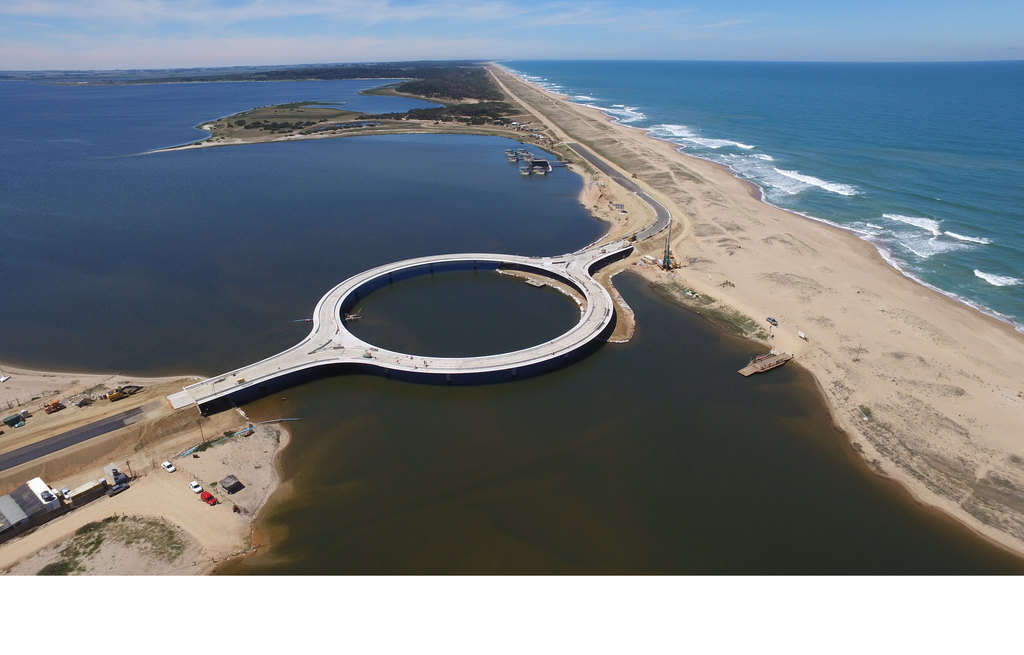 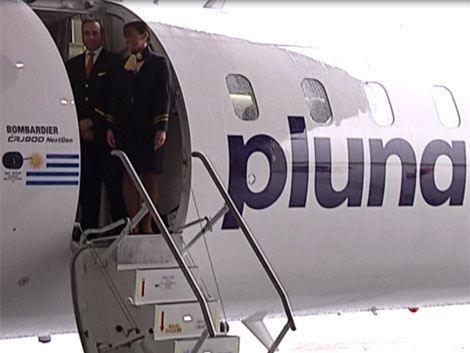 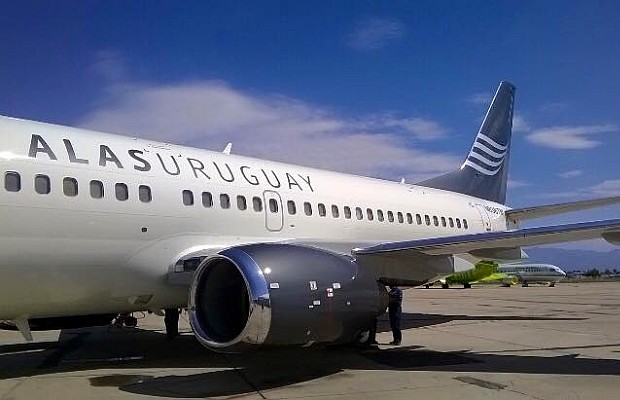 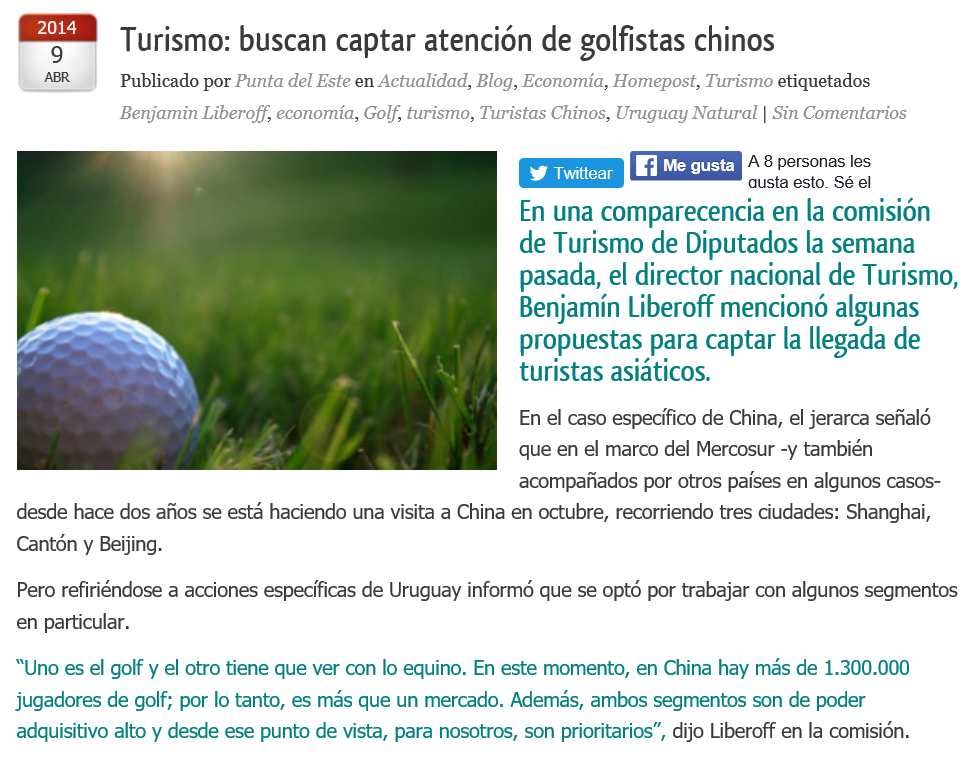 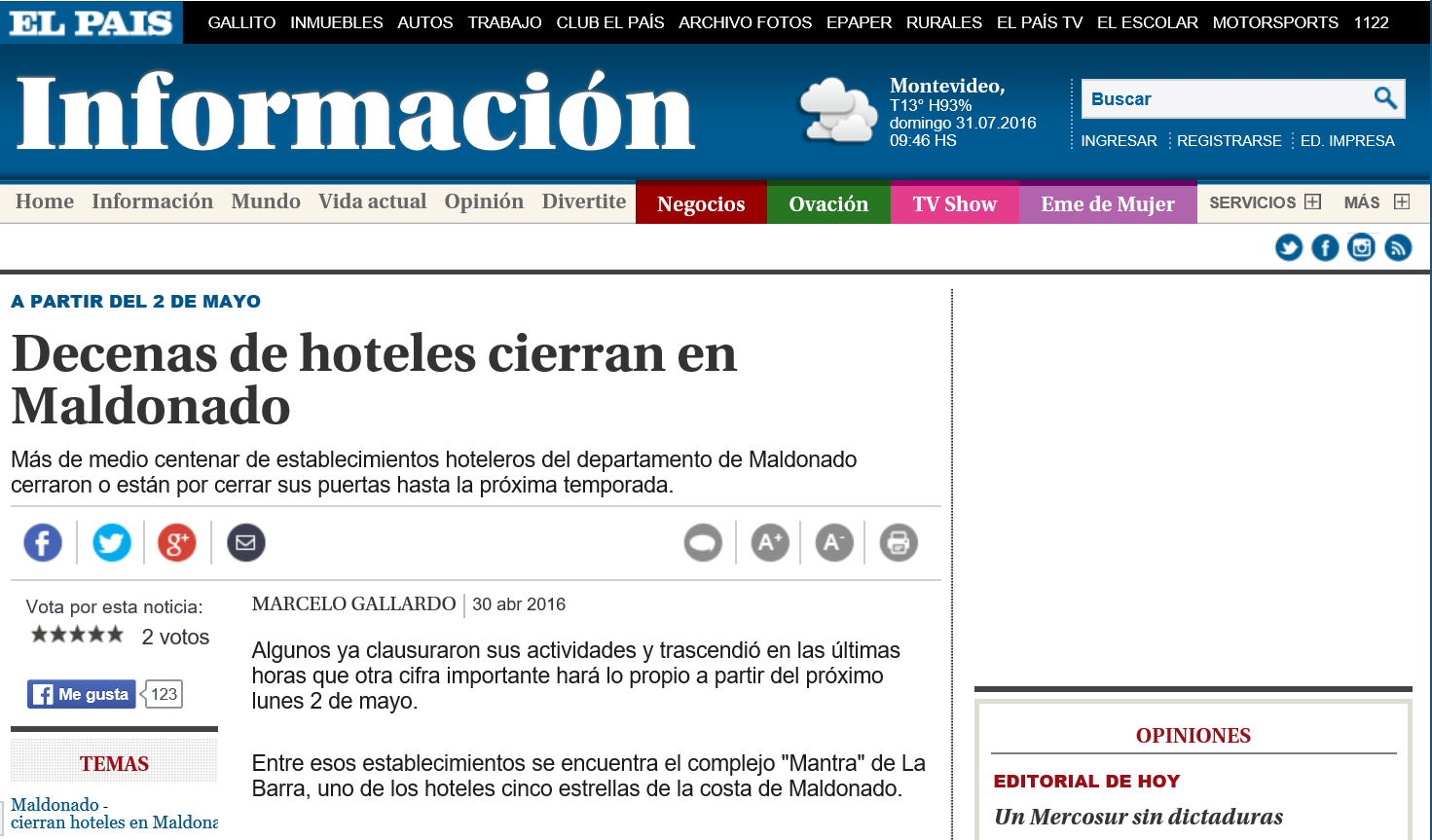 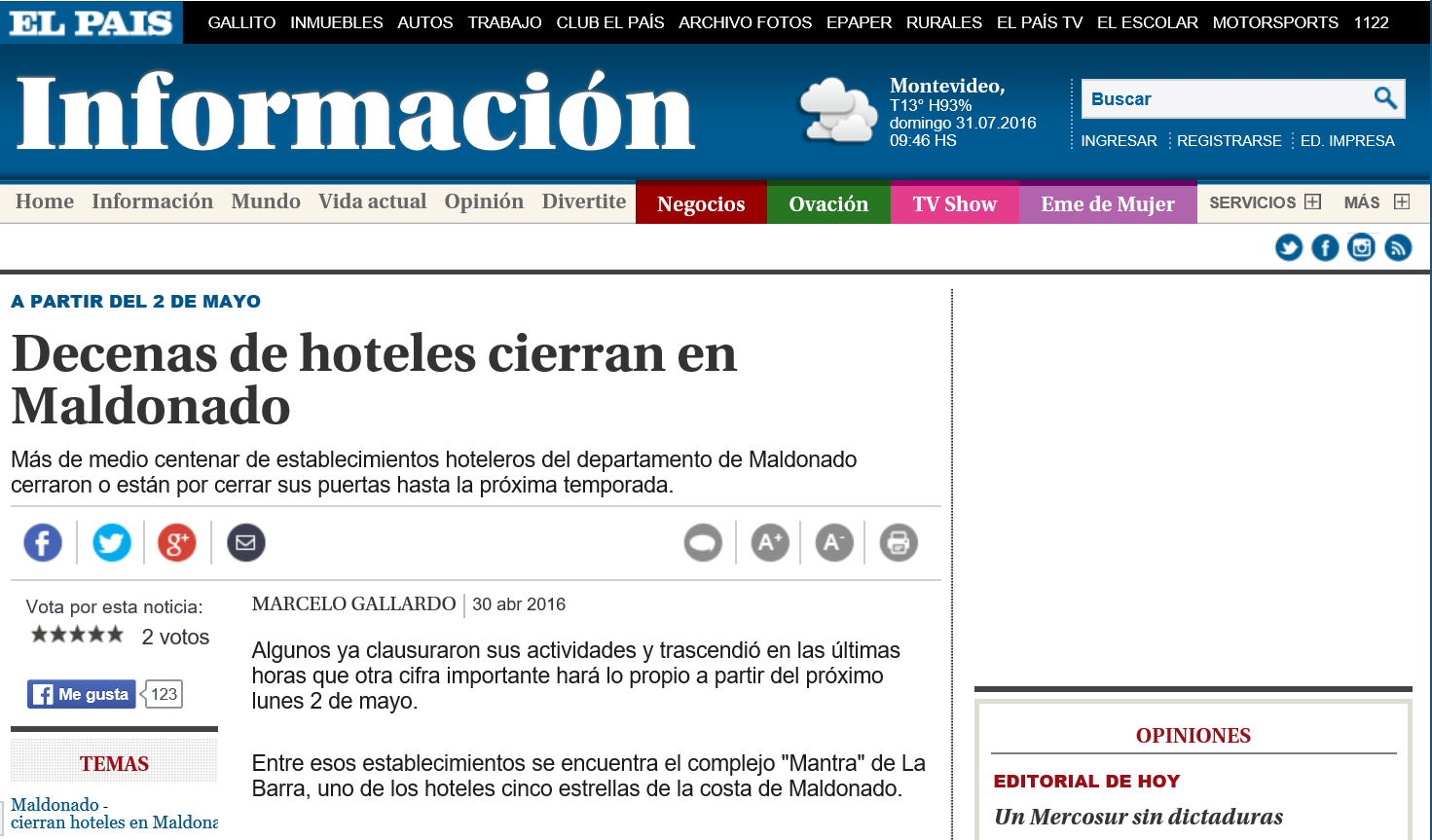 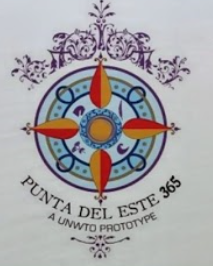 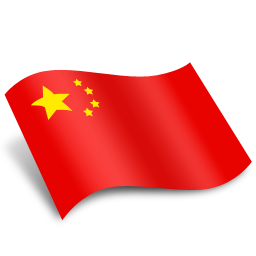 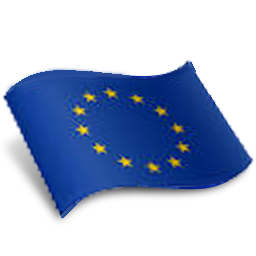 7.000
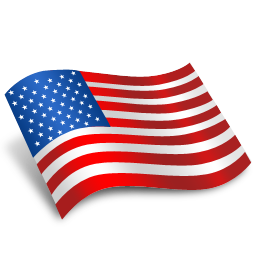 100
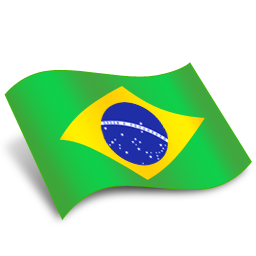 20
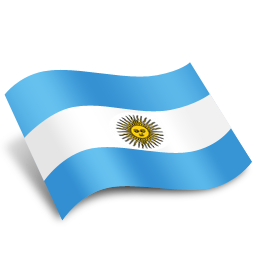 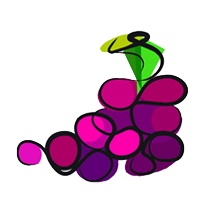 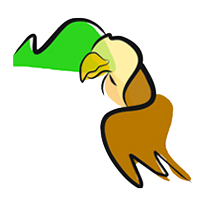 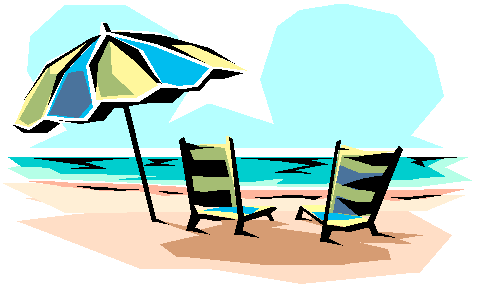 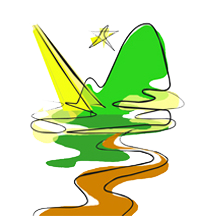 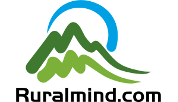 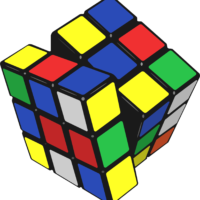 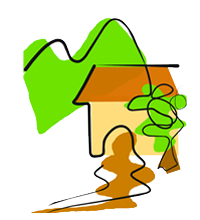 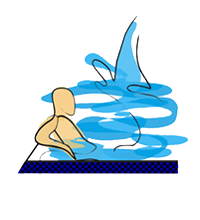 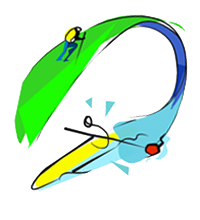 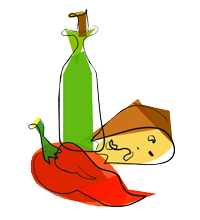 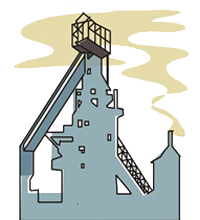 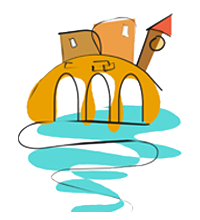